Declaration Prayers:Proclaiming God’s Will
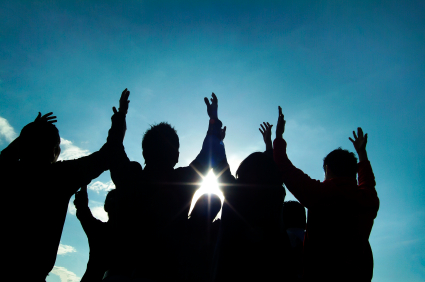 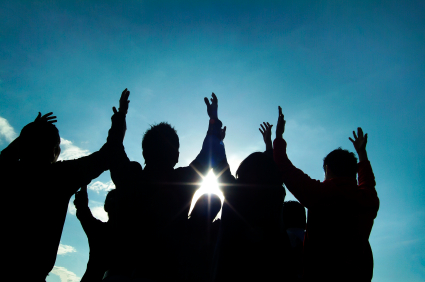 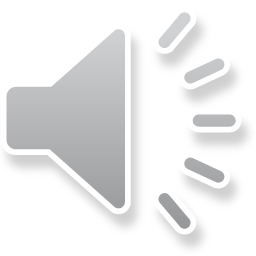 May the Bloodof Jesus cover you.
I Declare Divine  Healthfor your body. No sickness!No disease!  No illness!     .
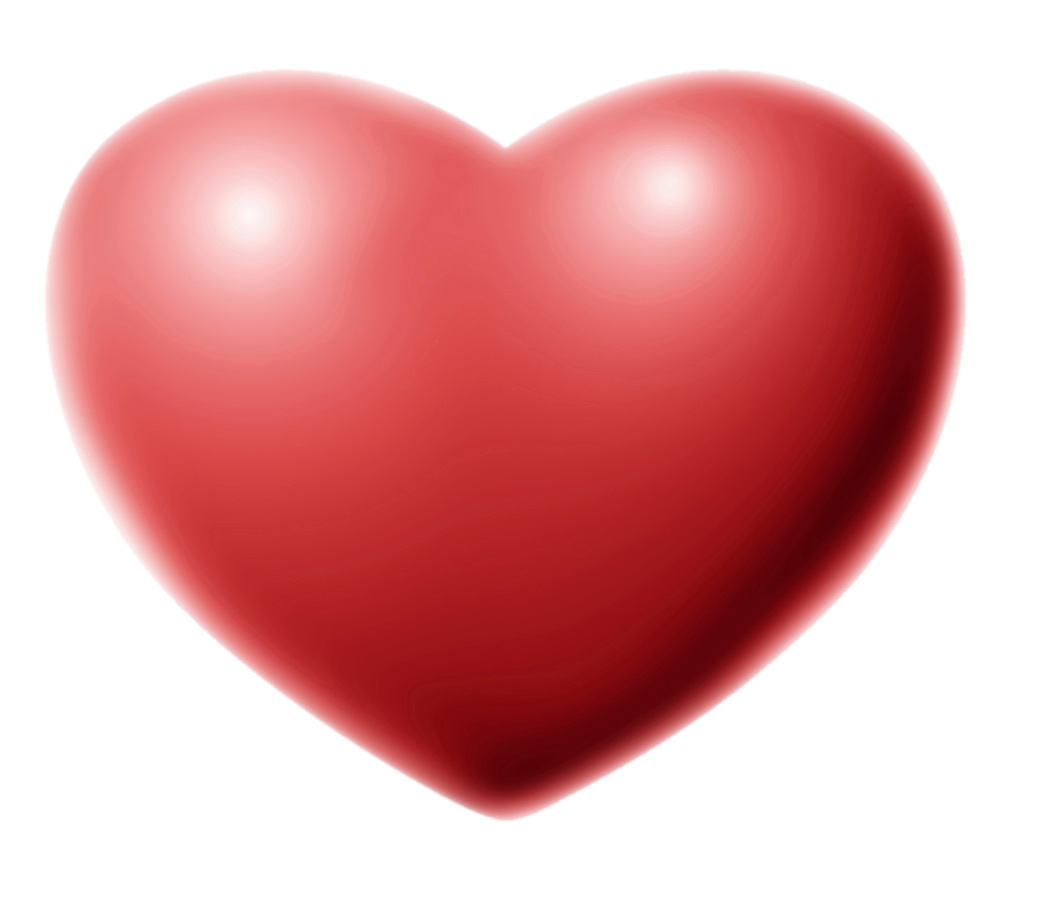 In Jesus
Name
I REBUKE anydevil or demon off you.
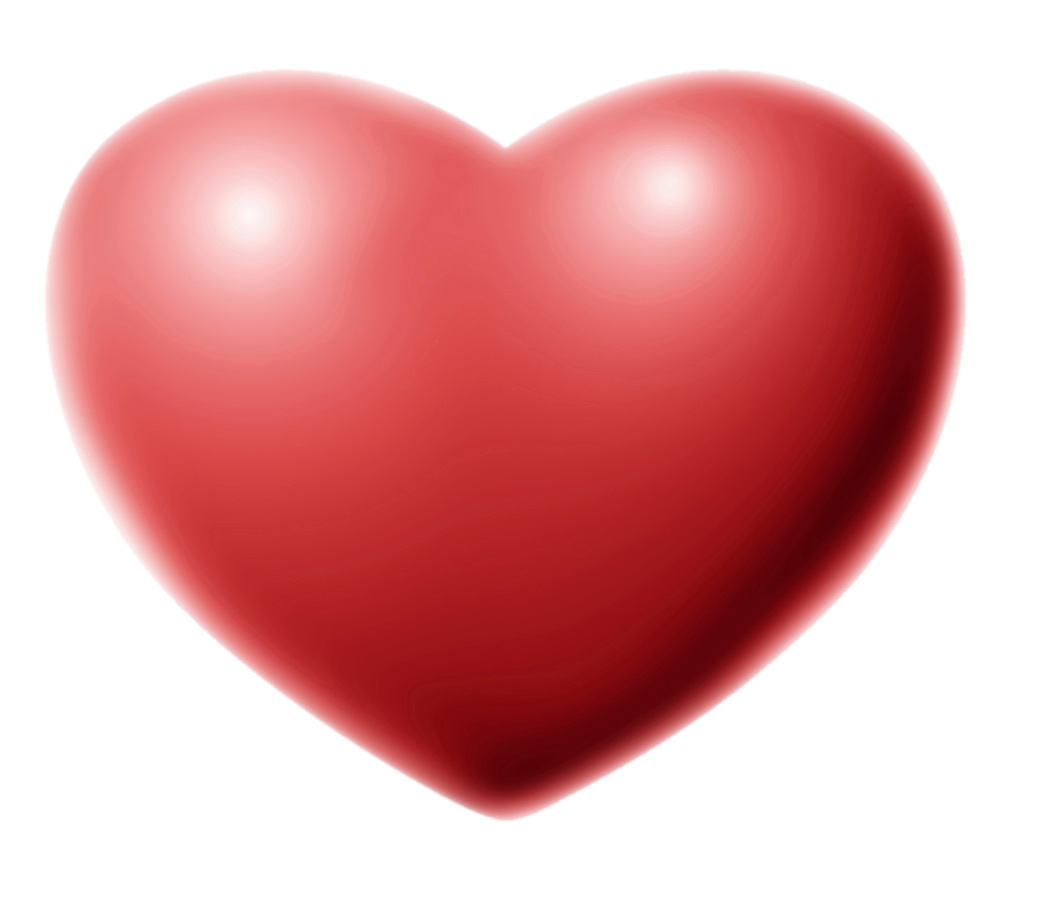 In Jesus
Name
I BREAKany curseor spell off you.
May God give you Wisdom & Under-standing.
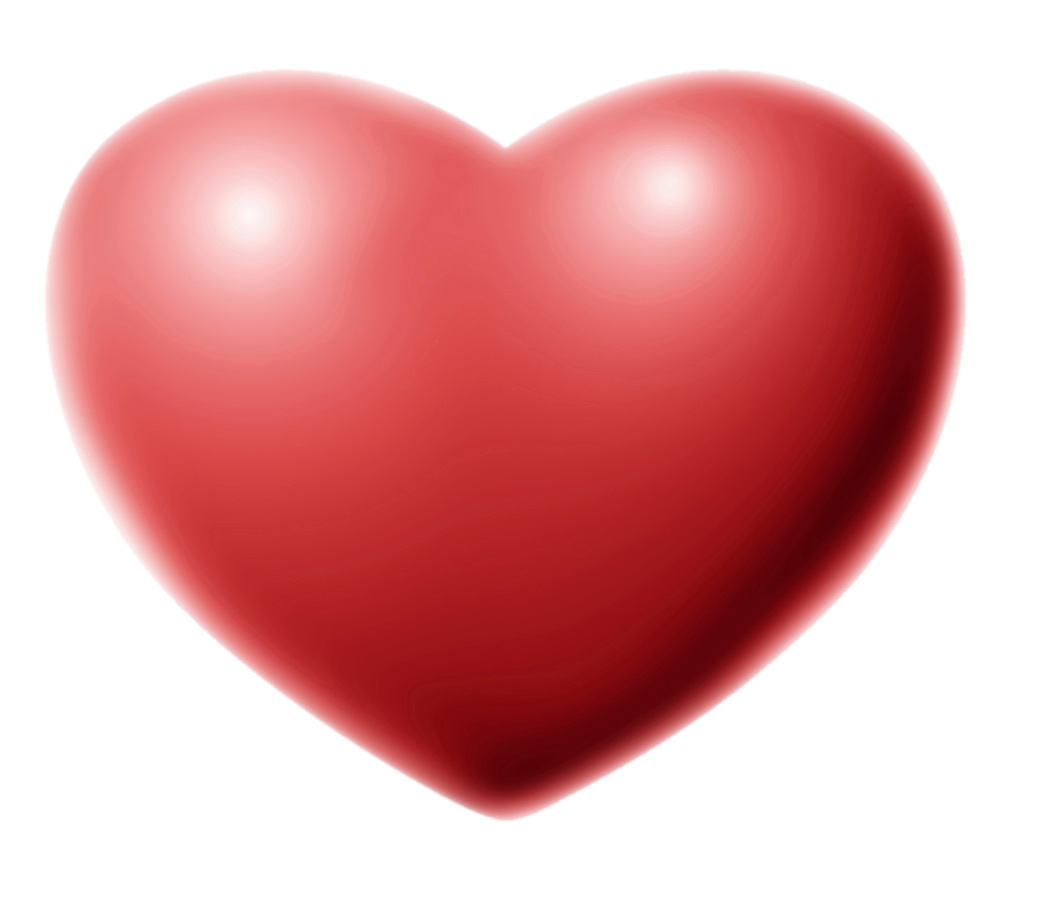 In Jesus
Name
I declare your whole family willbesaved!
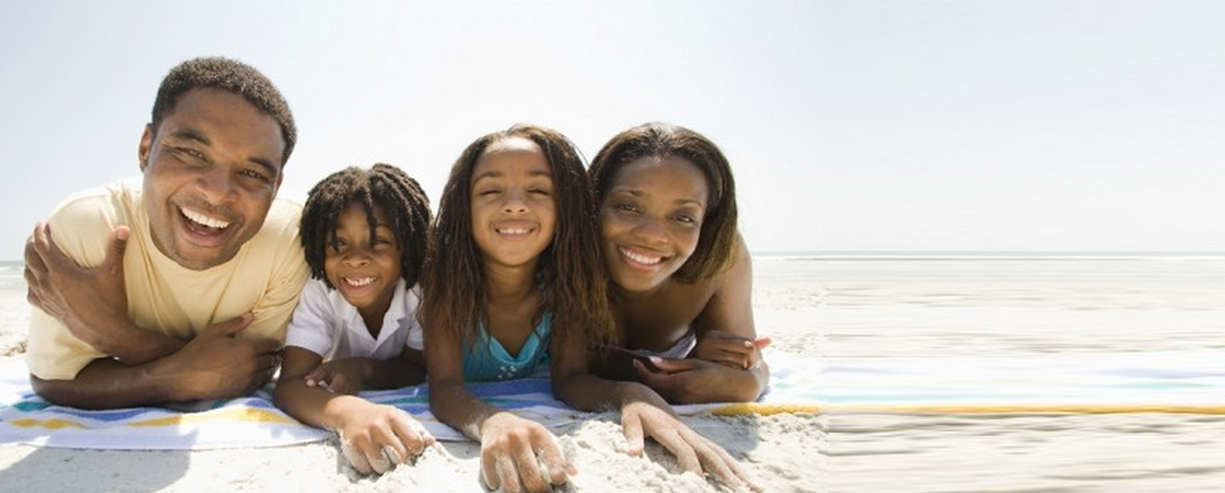 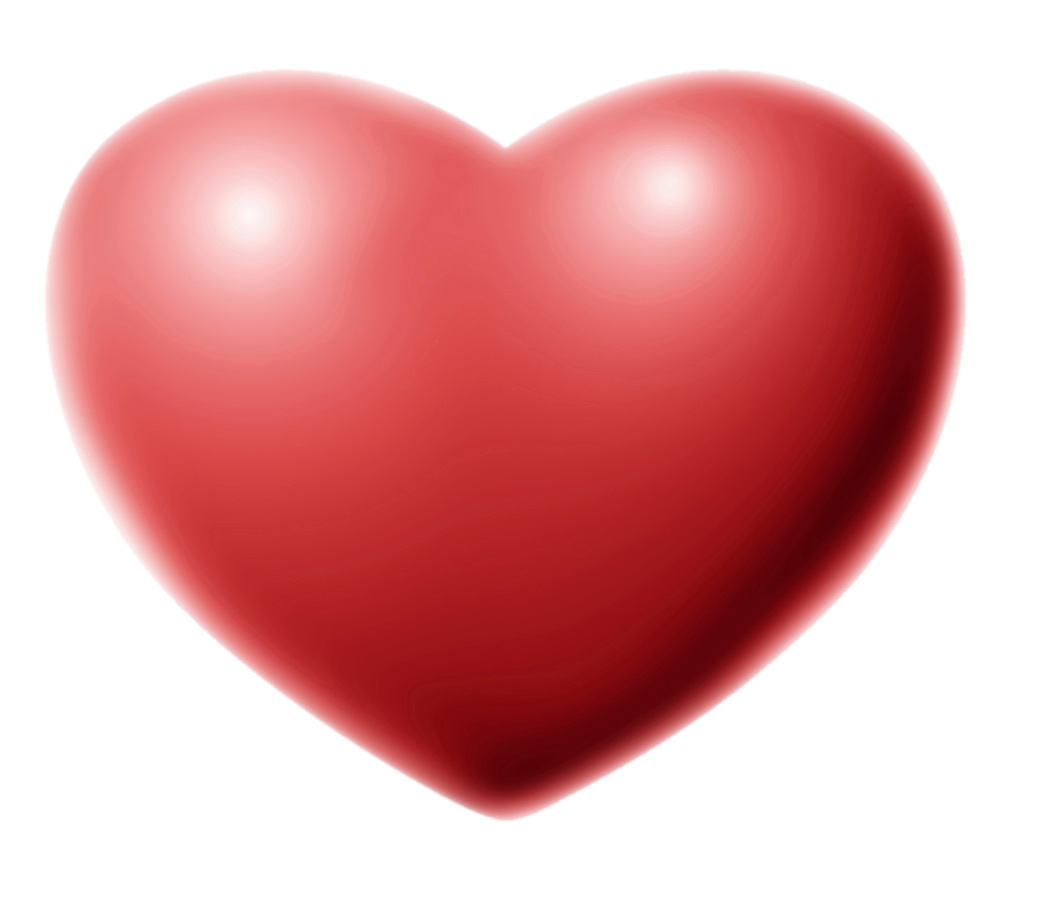 In Jesus
Name
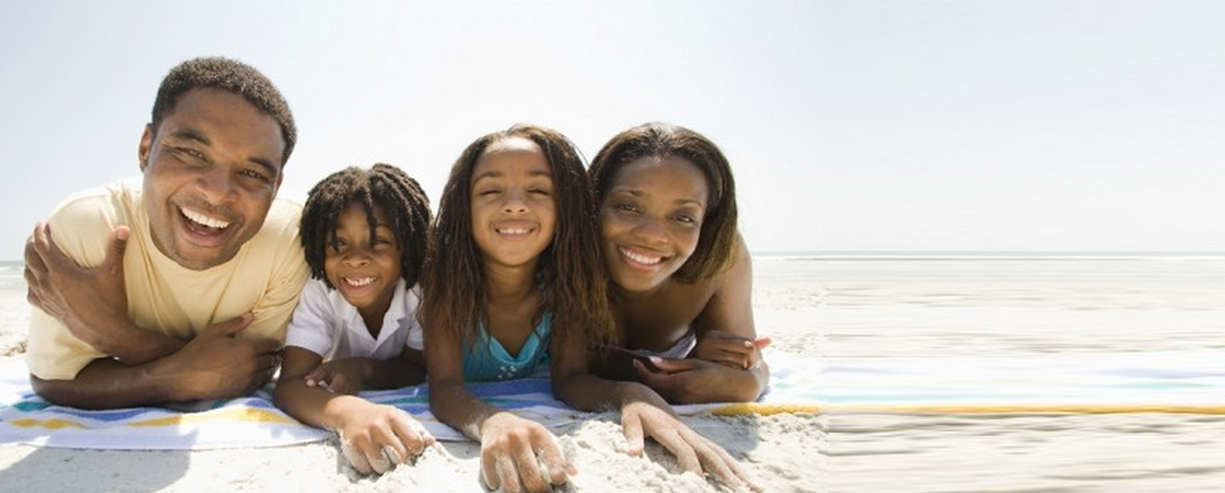 I declare you will overcome the world.
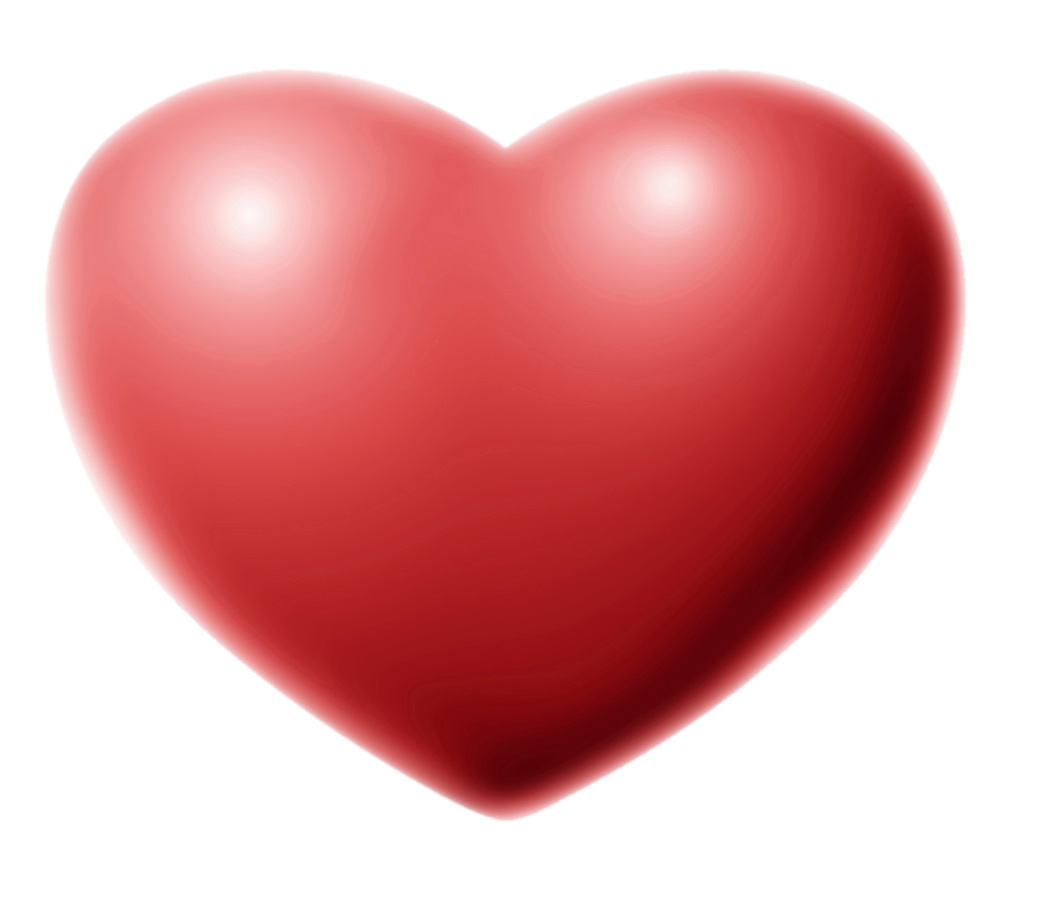 In Jesus
Name
I declare you shall fulfill your GodGiven Destiny.
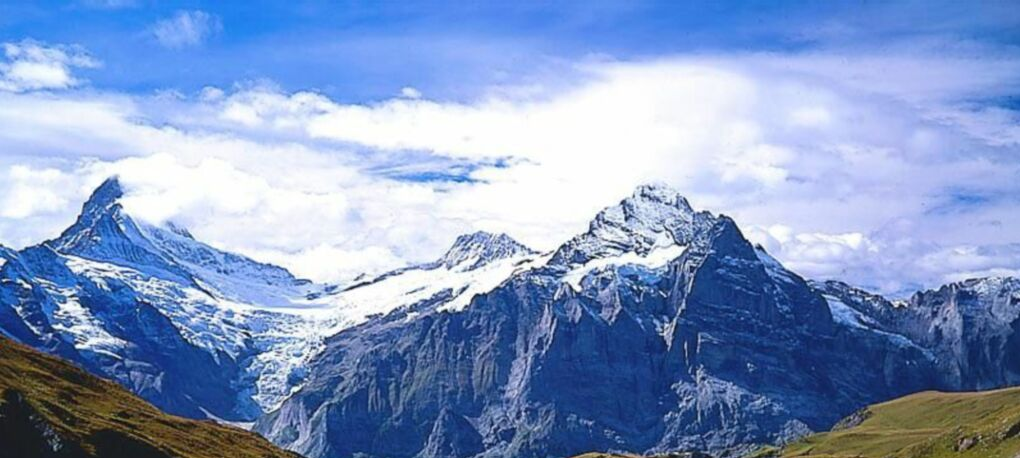 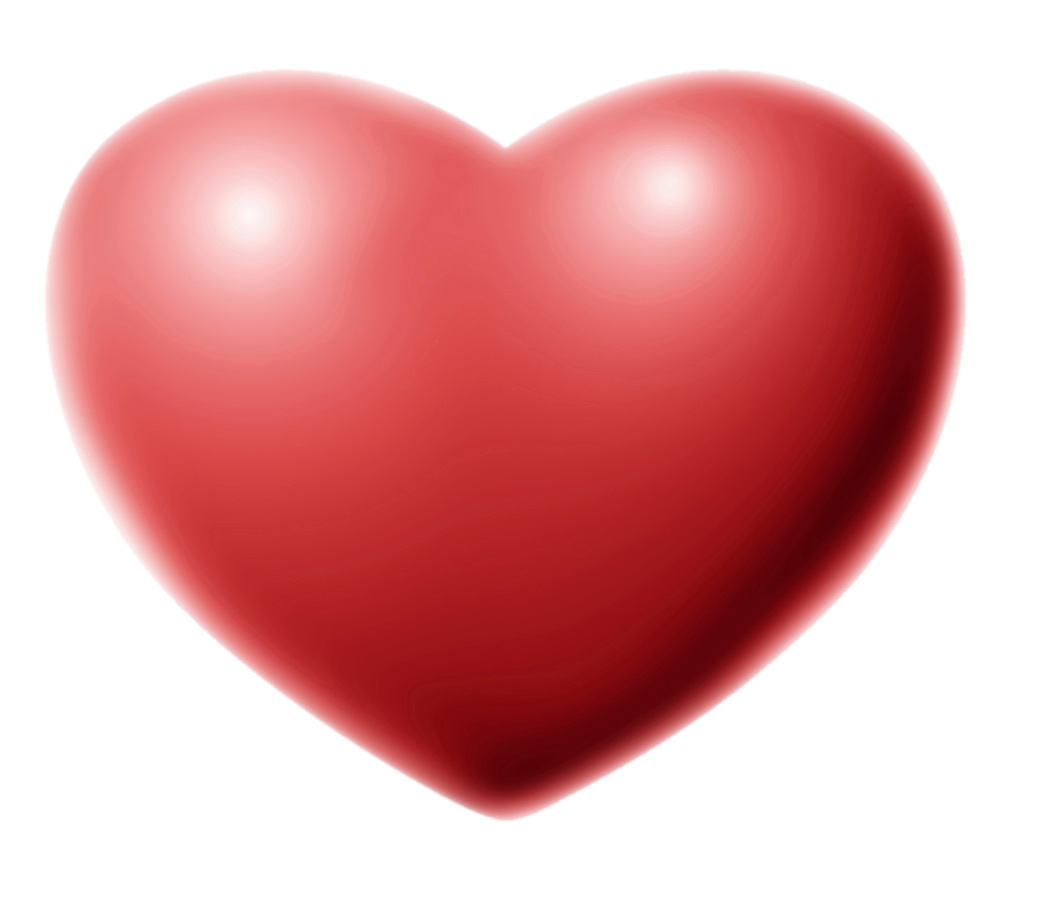 In Jesus
Name
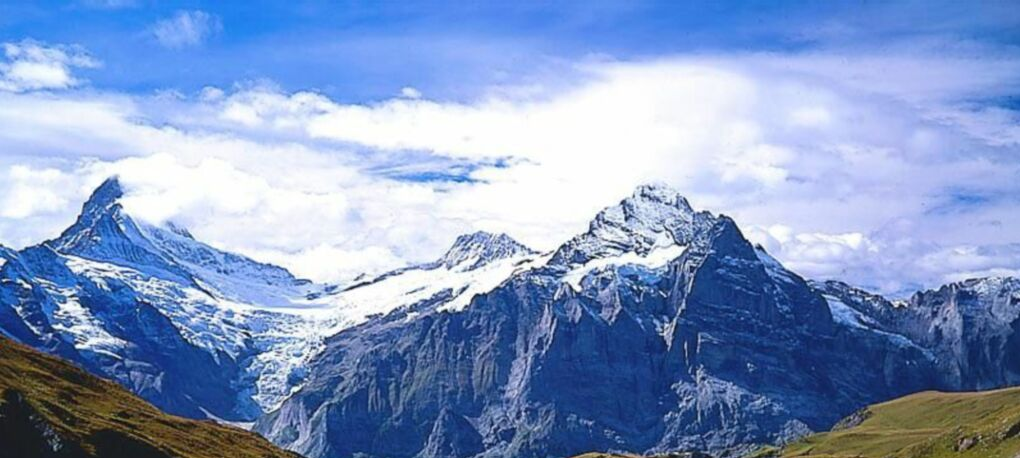 I declare you shallLive  Holy,  &know God’s Word,
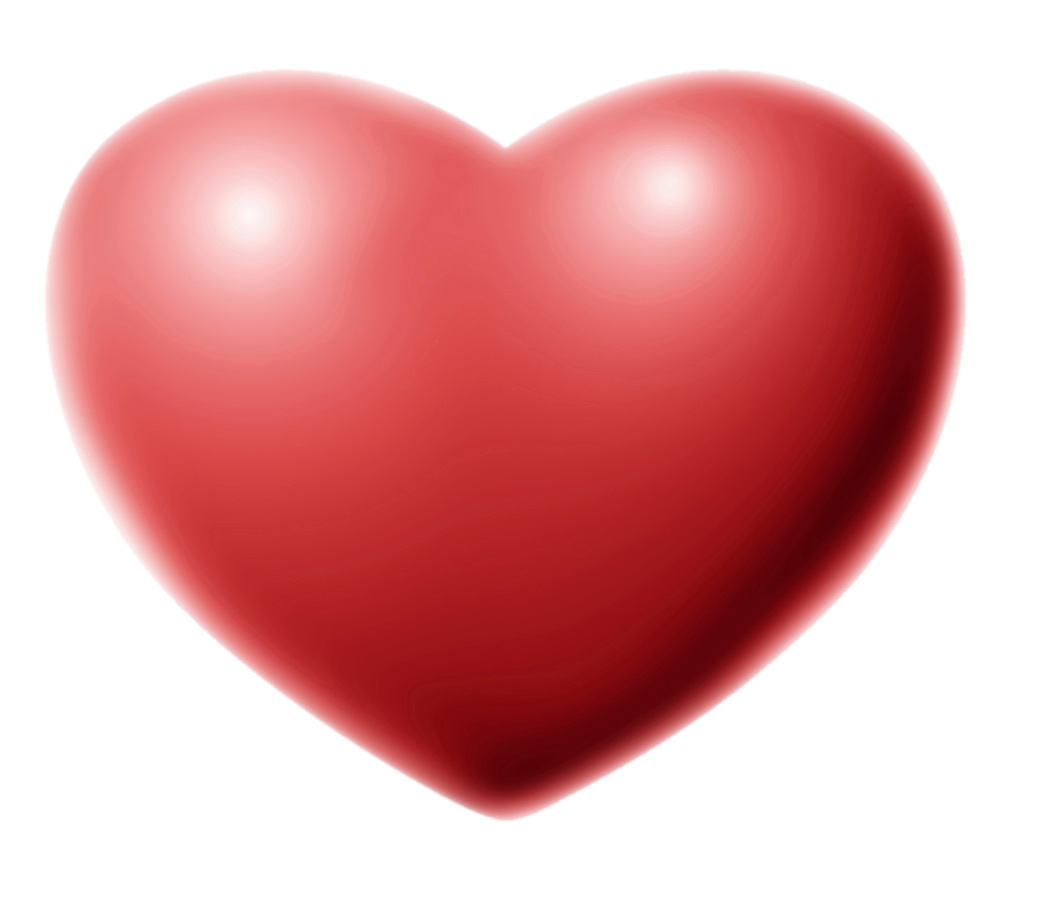 In Jesus
Name
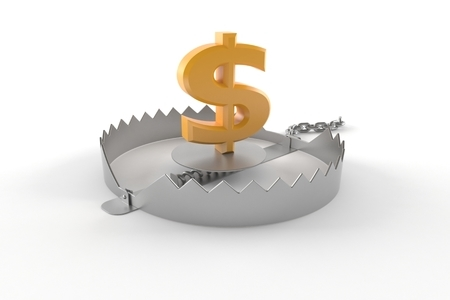 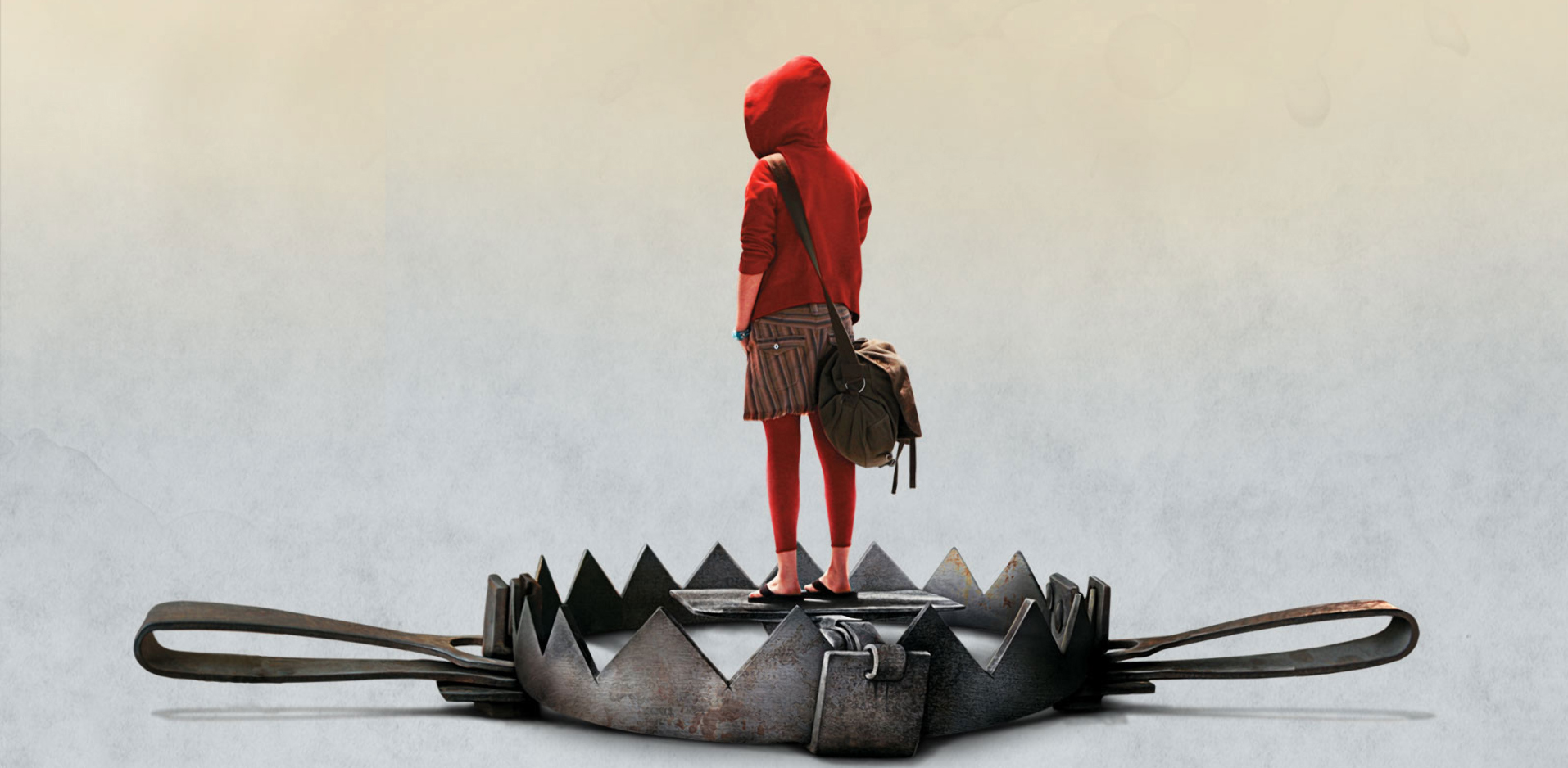 I declare you shall Avoid all the Traps of the    devil
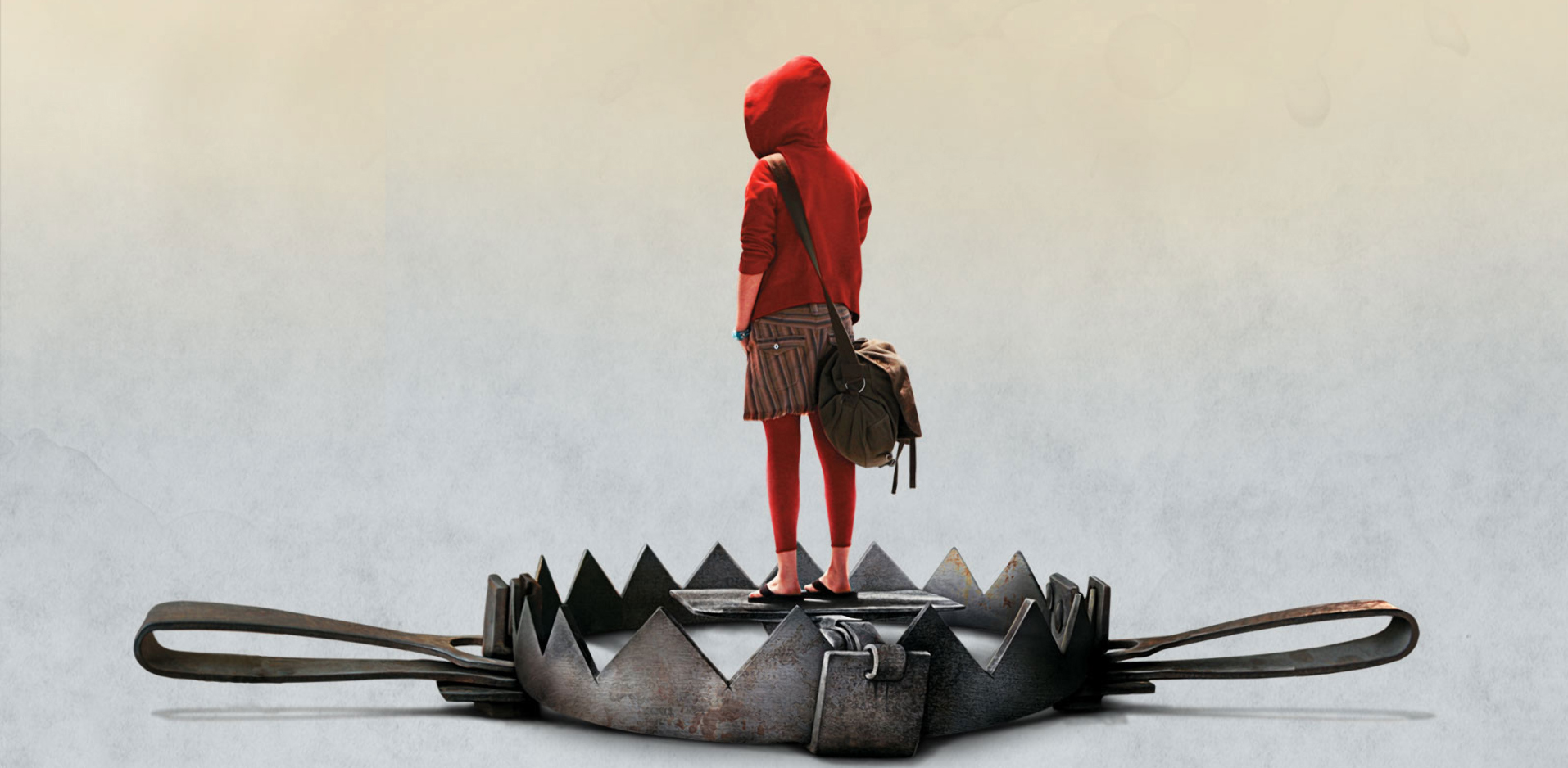 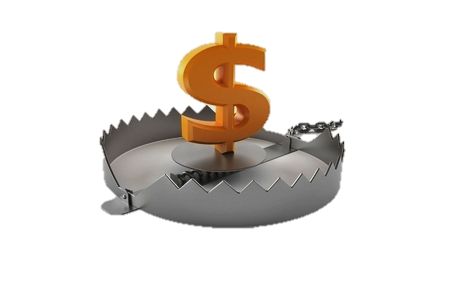 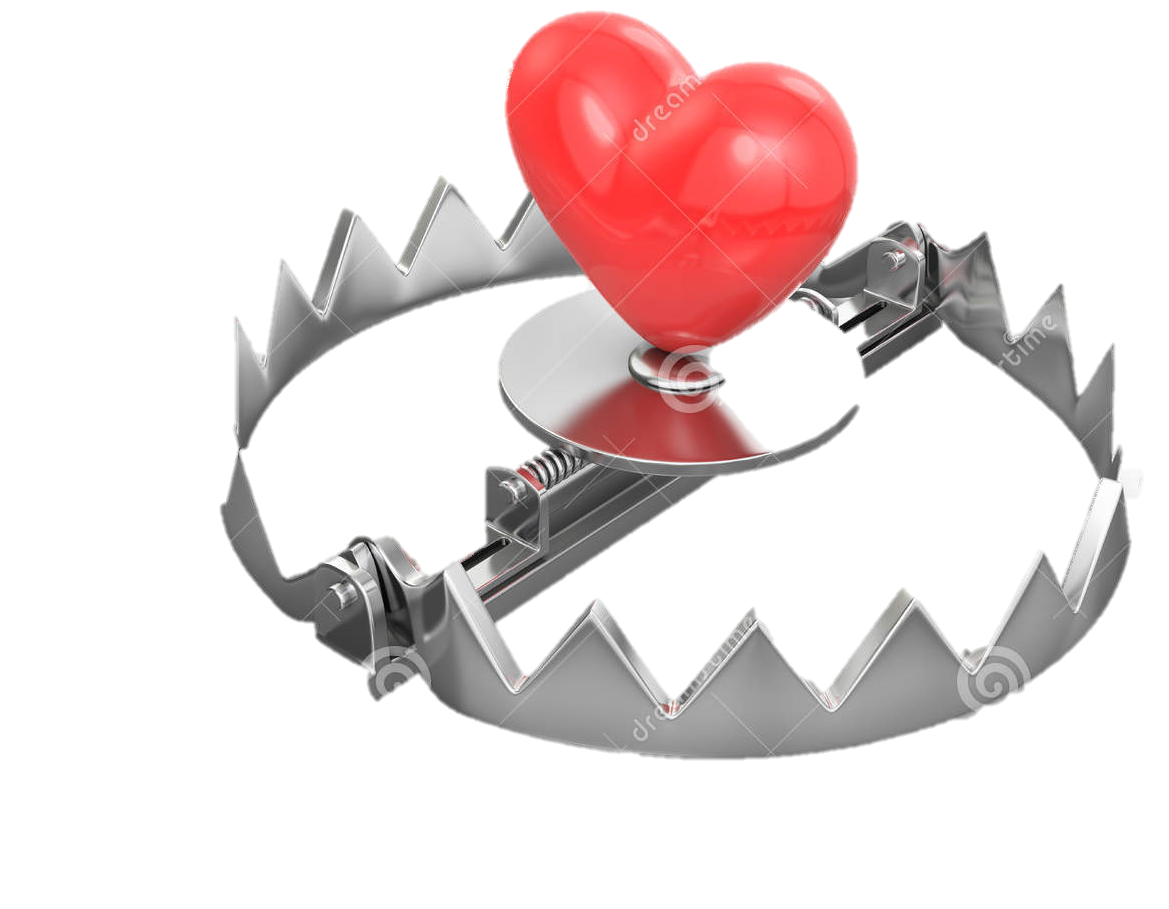 I declare you shall have the Fruit of the Spirit. You shallhave   Love,   Joy,   Peace, Patience, Kindness, Goodness, Faithfulness, Gentleness& Self  -Control
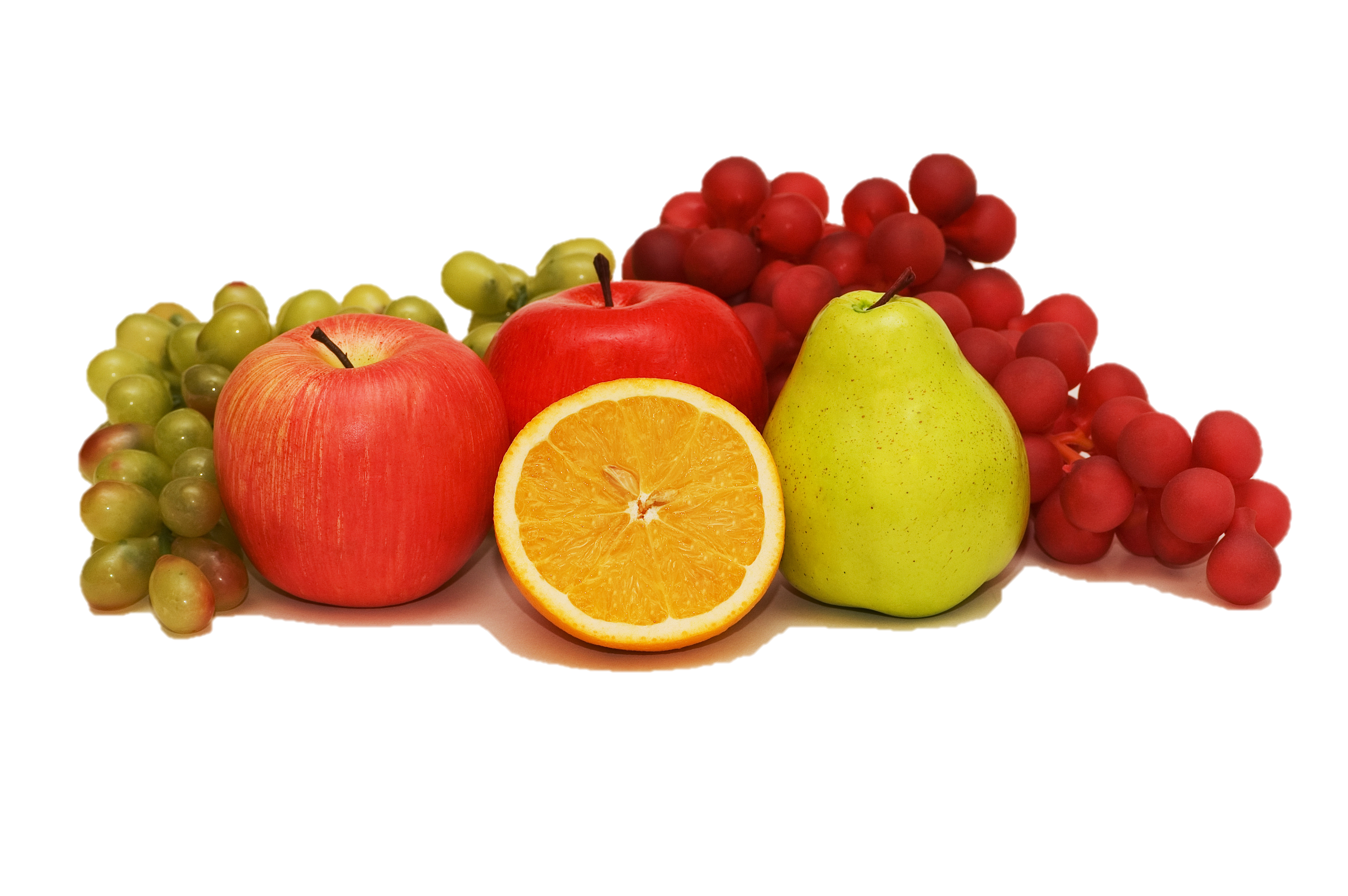 I declare you shall lead many people to Jesus Christ
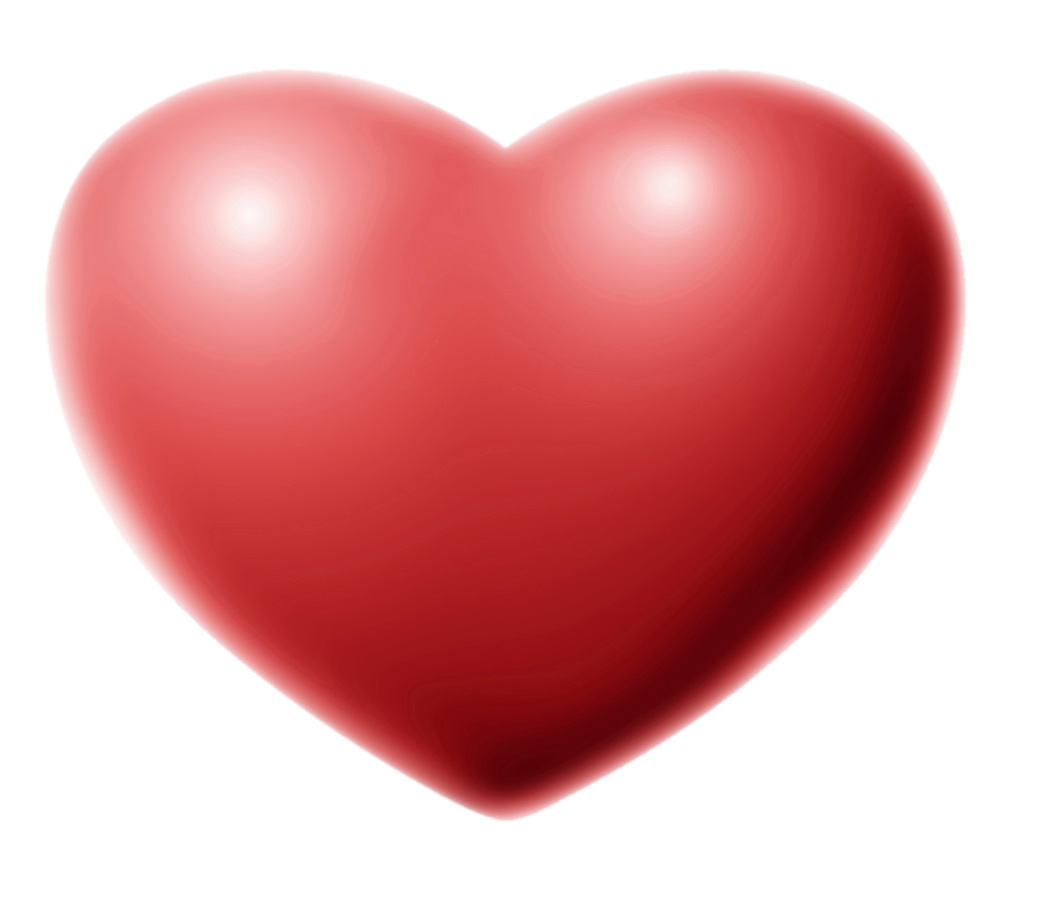 In Jesus
Name
May you be           Fruitful &                 Successful.
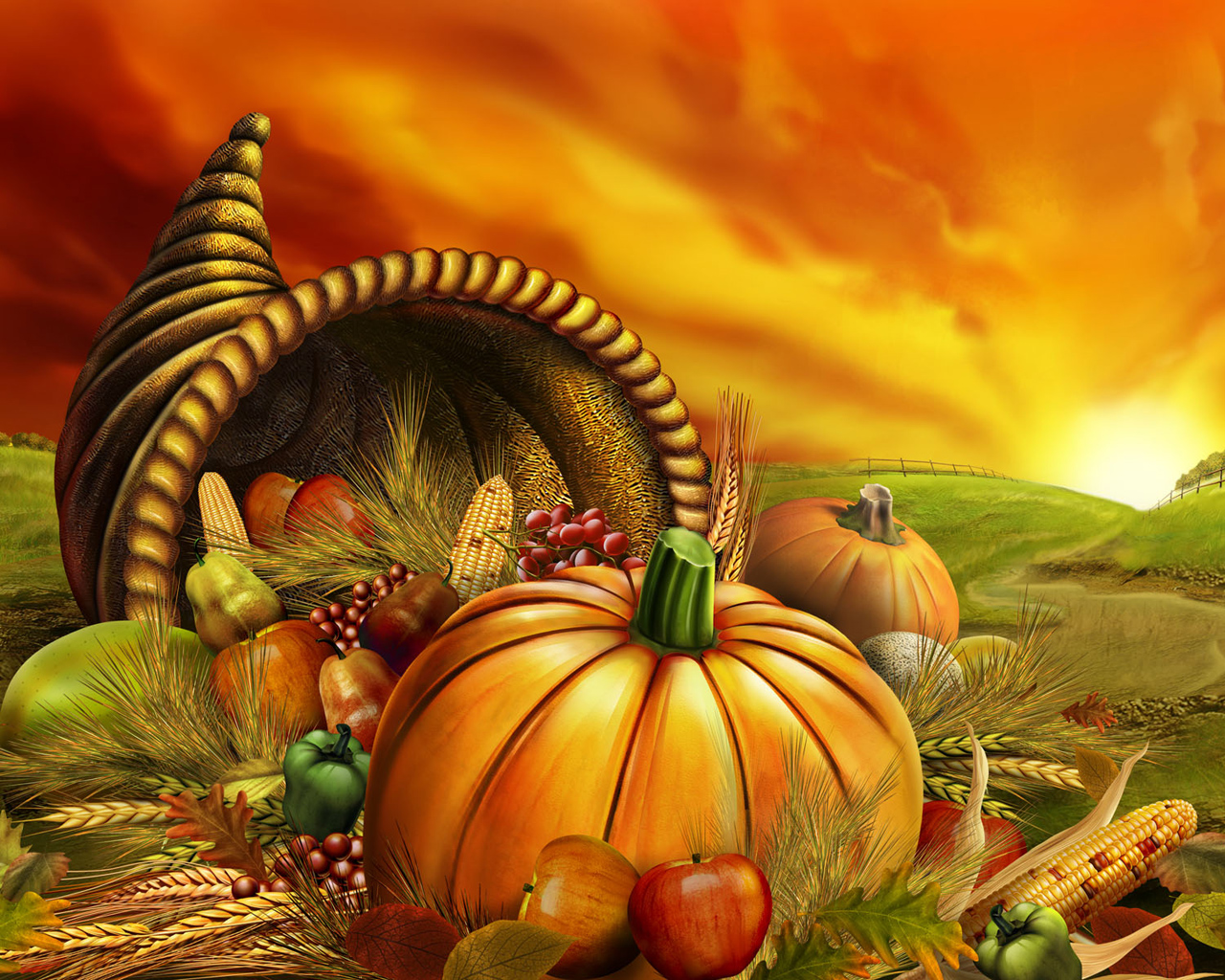 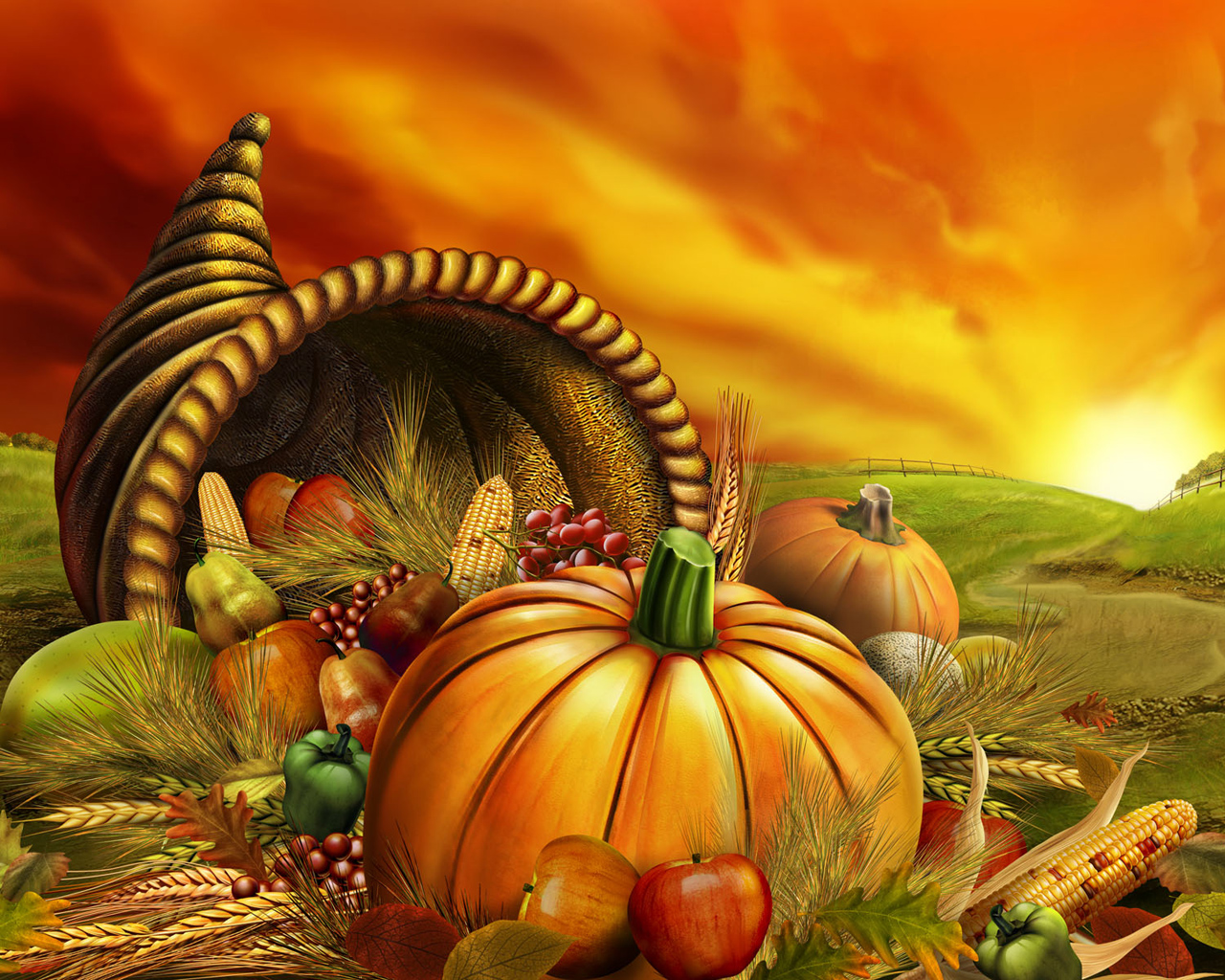 The Lord Bless you& Keep you
Numbers 6:24-27
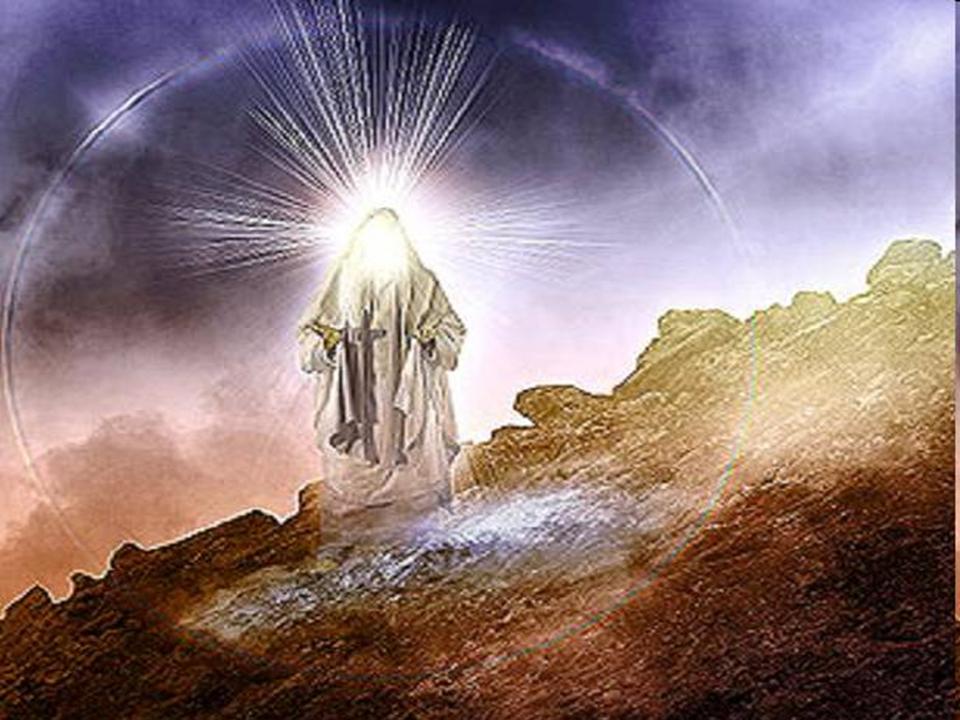 The Lord makeHis face shineon you, andbe graciousto you.
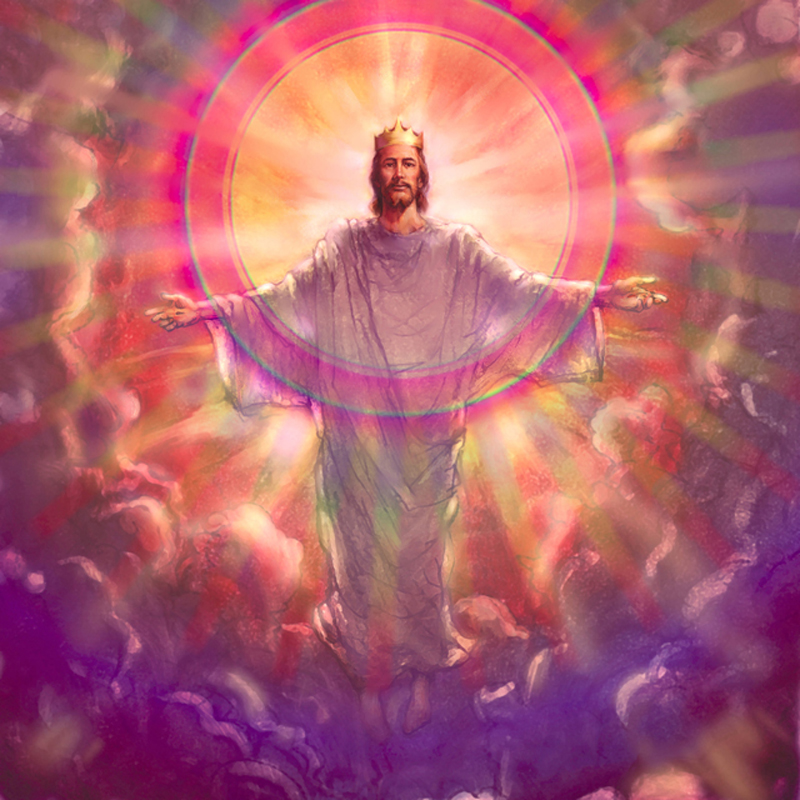 The Lord turnHis face toward you,and give you peace.
I Bless you in Jesus Name! Amen!
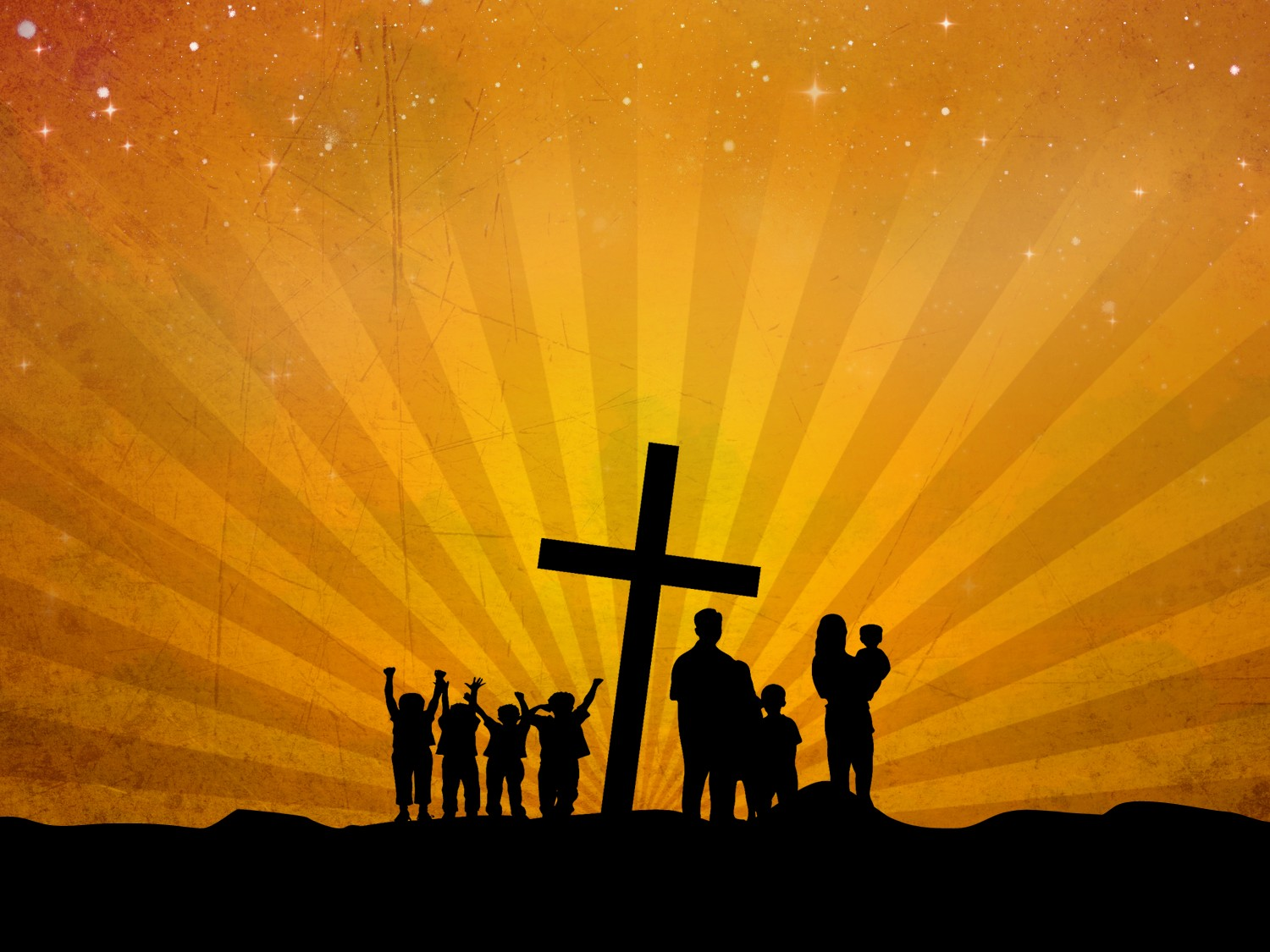 The END
Declaration PrayersProclaiming God’s Will
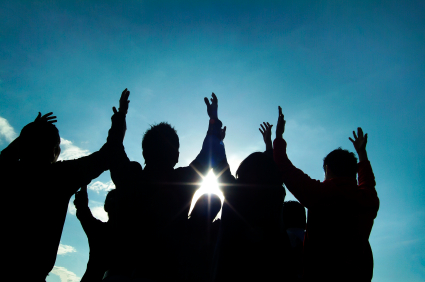 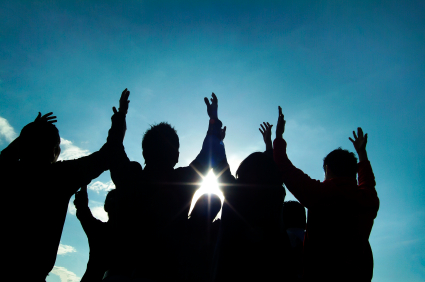